Third Year Module Selection
Dr. Stephanie Echols
s.echols@qmul.ac.uk
Year 3 has choices!
In Year 1 and 2, all your modules were compulsory 
This provides you with a solid background in the core areas of psychology
Required for BPS Accreditation!
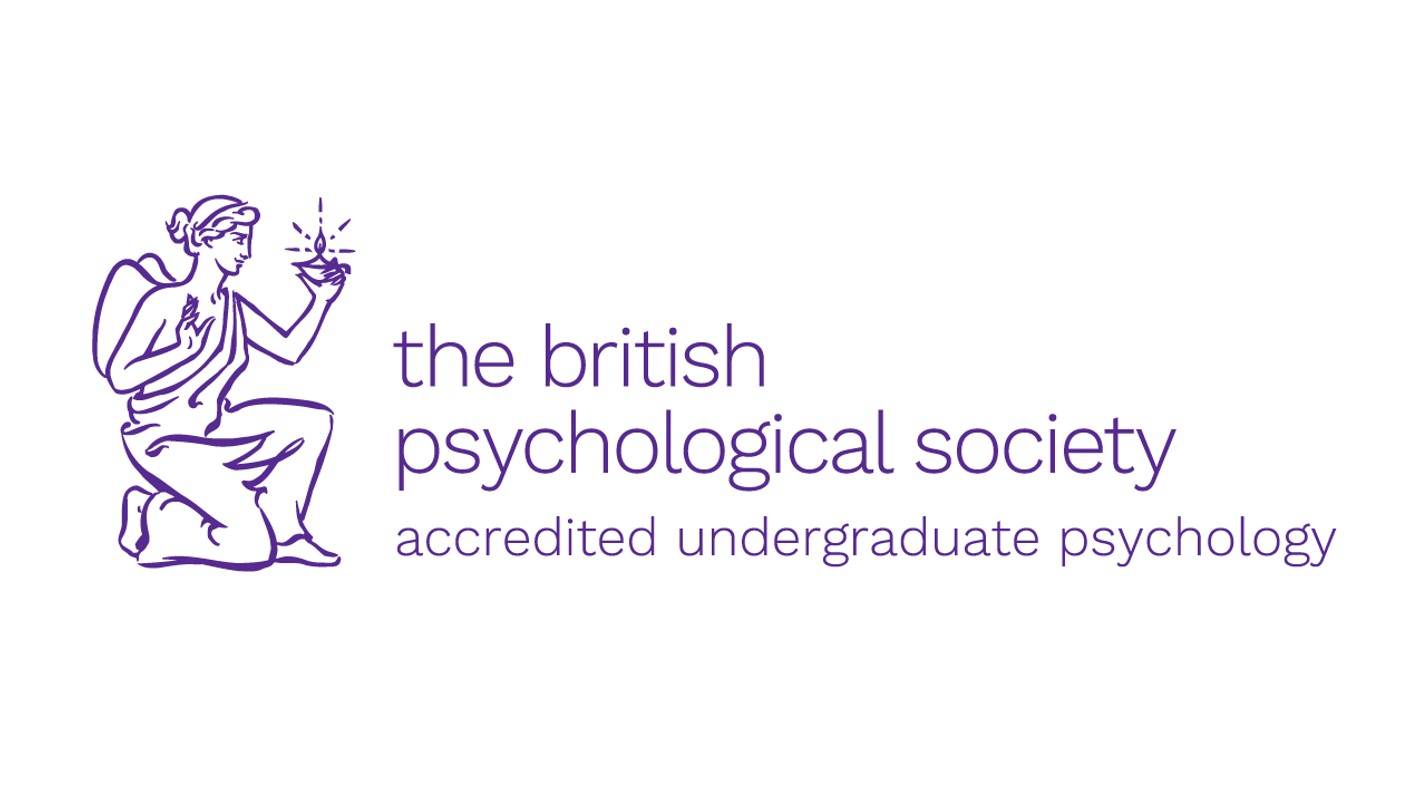 Year 3 has choices!
You have OPTIONS for the modules in your Final Year at QMUL
Choice of Final Year Project
PSY600 Empirical Research Project
PSY606 Extended Essay
Choice of Elective Modules
Select 3 per semester
Choose options based on interests and/or career aspirations
Third-year in psychology
Psychology Research Project
Psychology Extended Essay
PSY600 Research Project in Psychology
Independent Dissertation Research Project with Dissertation Advisor
Formulate Research Question
Literature Review
Design Research
Collect data
Analyse data
Write up research in Dissertation (6000-8000 words)
30 credits – All Year
BPS accreditation
PSY606 Extended Essay in Psychology
Independent Analysis Project
Formulate Research Question
Literature Review & Analysis
Identify Gaps in Understanding
Identify Future Directions of Research
Write up in Extended Essay (6000 – 8000 words)
15 credits – one semester
NO BPS accreditation
[Speaker Notes: Advantages of PSY600
-independent research
-apply and consolidate research and analysis skills
-consolidate learning from the last 2 years
-BPS accreditation, important for those who want to go on to further study]
Each Module is 15 credits
Third-year in psychology
Semester A Electives
Semester B Electives
PSY314 Criminal and Forensic Psychology
PSY312 Cyberpsychology
PSY324 Cognitive Behavioral Therapy: An Introduction
PSY333 Nature, Nurture & Mental Health
 PSY337 Psychology of Play & Games
PSY338 Child & Adolescent Mental Health
PSY318 Business Psychology
 PSY323 Cognitive & Affective Neuroscience
 PSY329 Counselling Psychology
PSY336 Sports and Exercise Psychology
PSY340 The Science of Consciousness
[Speaker Notes: advantages]
Third-year in psychology
You need 120 credits in total for your Third Year:

PSY600 (30 credits) + 6 15-credit electives = 120 credits
Or
PSY606 (15 credits) + 7 15-credit electives = 120 credits
Third-year in psychology
Schedule:

PSY600 Route
3 Electives in Semester A and 3 Electives in Semester B

PSY606 Route
4 Electives in Semester A and 3 Electives in Semester B
Third-year in psychology
How do I select modules?
Through MySIS
Instructions provided via SBBS (see emails from “SBBS OFFICE”
When do I select my modules?
Module Selection opens Monday, March 17 and closes April 22, 2025
There are no caps on modules during Spring Module Registration!
You may change modules up until the end of Week 2 in each Semester in Y3. However, changes after Spring Registration are NOT GUARANTEED and limited to room/teaching capacity
Where to find more information?
9
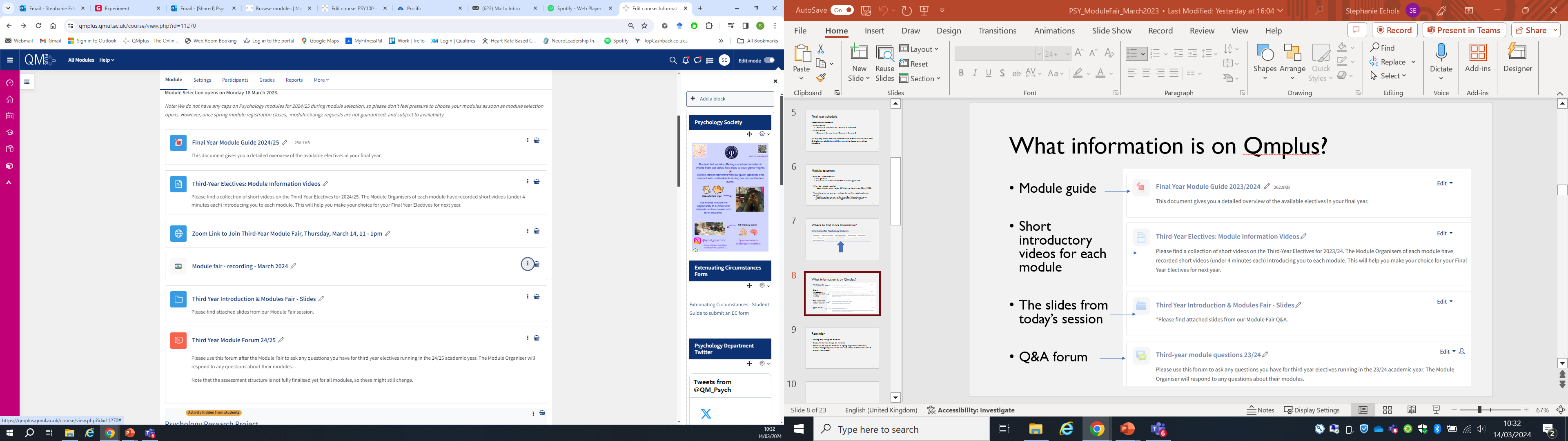 Module guide

Short introductory videos for each module


   
Recording of Today’s Session
The slides from today’s session
Q&A forum
The choice is yours!
Reminder
*Staffing may change on modules
**Assessments may change on modules
***There are no caps on modules in Spring registration. However, module change requests in the first two weeks of Semester A and B are not guaranteed.
Exams in Y3
Exams in Year 3 are currently online 2h essay-based exams
Choice of ½ essay questions
This may change
Essay exams are used to assess the higher-level learning outcomes of Year 3
Analysis, evaluation, synthesis, creation
You have training and support in this!
You have 2 years of training in writing as a foundation
Experience writing timed exams in Year 2 
Same skills used in timed-essays as in coursework essays
Grading criteria is different!
Assessments in year 3
Often include an applied-focus
i.e,. Applying your psychology knowledge to real-world scenarios
Build on skills learned in Y1 and Y2
Support your employability
Case studies, presentations, critical analysis, group work
Semester A Modules
PSY312 Cyberpsychology
Taught by Dr Maria Bada 
This module introduces students to the fundamental concepts in the psychological study of online behaviour, the psychological processes associated with human interactions with the Internet and emerging technologies, as well as the application of this knowledge in a wide variety of sectors. 
Studying and understanding human behaviour in relation to technology is vital, as people interact with cyberspace more and more everyday. Therefore, understanding the application of psychology in modern practices, for example why people behave differently when they go online than they do in real life, displaying different personalities in cyberspace is important. This module will build upon existing student knowledge from modules in the BSc Psychology curriculum, such as Social Psychology and Individual Differences.  It will include topics such as: the presentation of the self online, the relationship between personality and behaviour online, romance online, as well as the psychological impact of certain behaviours online leading to victimisation and internet addiction. In addition, research will be explored on artificial psychology and the role of ethics in human-computer interaction.
100% Coursework (written coursework)
PSY314 criminal and forensic Psychology
Semester A
Taught by Dr Pettit 
This module introduces students to the fundamental concepts in the psychological study of crime. The areas introduced include: the forensic psychologist, the study of crime, psychological explanations of crime, psychological explanations of the criminal mind, psychological explanations of specific crime types (for example, crimes of a sexual 
nature), the role of criminal and forensic psychologists in detection and investigation, and psychology in prison. 
50% Exam, 50% coursework (presentation)
PSY324 Cognitive behavioural Therapy: An Introduction
Taught by Dr Cristina Cioffi
This module introduces cognitive behavioural therapies (CBT) and their use across healthcare settings. CBT is the most-researched form of psychotherapy, and the recommended psychological intervention for most mental health symptoms. 
Students will learn how CBT is applied in understanding psychological problems by examining cognitive behavioural models for different mental health conditions, such as mood disorders, anxiety disorders, obsessive compulsive and trauma disorders. Students will be introduced to the theory and the practice of CBT, critically examining a broad range of therapeutic skills and treatment protocols for addressing specific disorders. Case studies will be used throughout to promote the translation of theoretical knowledge into practical applications and vice versa, and to achieve in-depth understanding of CBT.
75% Exam, 25% Coursework (written coursework)
PSY333 Nature, nurture & mental health
Taught by Dr Malanchini
This module provides an in-depth analysis of a new, rapidly evolving, and often controversial area, of psychology and psychiatry. We will build on several key areas of psychology introduced in previous modules including social, biological and abnormal psychology to explore how genetic and environmental factors come together to cause mental illnesses such as major depression, schizophrenia and bipolar disorder. Drawing on the most recent research from quantitative and molecular genetics we will explore the evidence behind several key controversies in the field including the continuum between traits and disorders, the nature vs nurture debate, genetic determinism and the ethical implications of genetic research of mental illness. 
75% Exam, 25% Coursework (written report)
Psy337 psychology of play & games
Taught by Dr Nathan Emery 
The study of play encompasses many areas of psychology, and games are an important part of our culture, enriching our lives, health and well-being. However, there are also negative aspects to games, such as game addiction, gambling and the proposed link between playing violent video games and aggressive behaviour. This makes the study of play and games an important one with societal and moral implications and one in which psychology has a significant role. Whilst the overall topic of this proposed module is quite specific, it requires students to build upon and apply their previous knowledge and skills from different areas of psychology (biological, cognitive, social, developmental and comparative). Students will relate key psychological processes to different game mechanisms and use them to design their own game (50% of the final grade). 
This module takes a novel approach in that it is presented as a game itself. Students will play through a story in a unique world, encountering different locations and a cast of diverse characters, completing 10 play- and game-related tasks throughout the module. They get to choose 4 of the tasks to be marked based on a self-assessment of their performance. This contributes the other 50% of their final grade. 
100% Coursework (weekly activities and game design)
PSY338 Child & Adolescent Mental Health
Taught by Dr. Bosiljka Milosavljevic & Dr. Katarzyna Kostyrka-Allchorne
 This module will provide you with a broad overview of the major childhood and adolescent neurodevelopmental and mental health conditions, including epidemiology and development, risk and protective factors and interventions. You will learn about the current research in childhood and adolescent psychopathology and how to critically appraise the evidence base for interventions. The module will also explore the role of societal changes (e.g., digitalisation, family structure), and broader context (e.g., loneliness, bullying, academic pressure) on adolescent psychological wellbeing and mental health. Finally, you will explore the role of broader psychosocial factors and culture in our understanding of childhood and adolescent psychopathology.
 50% Exam, 50% Coursework*
Semester B Modules
PSY318 Business psychology
Taught by Dr Paraskevi Argyriou 
The workplace is a dynamic place, constantly changing, evolving and adapting in the face of global changes in new technologies, new ways of working and changing social, economic and political norms. In order to keep a workplace running like a fine tuned machine, it often takes the efforts of many individuals. In many ways, this is where organizational psychology comes in place, which is the branch of psychology studying the workplace environment in all its liveness by promoting effective practices to maximize the benefits for both the organizations and their employees. In this module, you will be introduced in key issues in organizational psychology and how they apply in the workplace. Topics will include employee selection and training, team-work, leadership, fairness and well-being in the workplace, and organizational change and development. 
75% Exam, 25% Coursework
PSY323 cognitive & affective neuroscience
Taught by Dr. Laura Crucianelli
This course will cover advanced cognitive neuropsychology and affective neuropsychology. Lectures for cognitive neuropsychology will include an introductory lecture followed by lectures on disorders of perception (object recognition) disorders of attention (the neglect syndrome), disorders of memory (amnesias) and basal ganglia disorders (Parkinson’s disease). The second half of the course will cover affective neuroscience with lectures on attentional and interpretative biases in emotion processing, obsessive compulsive disorder, disgust, neuroscience of empathy, and neuroscience of music and emotions. 
75% Exam, 25% Coursework
PSY329 counselling psychology
Taught by Dr Foka 
This course is designed to provide an introduction to the field of counselling psychology. Topics addressed at the course will include the history of the discipline, professions within it, and how counselling psychology distinguishes itself from other specialties in the broader fields of psychology and mental health. The bulk of the course will focus on the theories and psychotherapeutic techniques that practicing counselling psychologists and researchers use to inform their work. Additionally, we will integrate a variety of topics of special relevance to counselling psychology throughout the course including ethics, working with cultural diversity, empirical support for treatments, and ongoing research in the field regarding the processes underlying client change and outcomes. 
75% Exam, 25% Coursework
PSY336 Sports and Exercise Psychology
Taught by Dr. Frederike Beyer and Dr Sophie Pettit
 This module will introduce you to the professional field of Sport and Exercise Psychology. It will address the psychological techniques used for improving athletic performance, team cohesion, athlete wellbeing, etc., and the psychological benefits and risks associated with exercise. The content builds on your previous knowledge about cognitive, clinical and health psychology, and applies this knowledge to real-life problems in the form of case studies.
Throughout the module, you will build a portfolio of case studies, covering various types of problems and intervention techniques. You will learn how theoretical concepts of cognition, emotion, motivation, attachment and psychological interventions can be applied to real-life problems relating to individual and team sports.
100% Coursework (4x portfolio activities and written case study)
PSY340 The Science of Consciousness
Taught by Dr. Daniel Bor & Dr. Valdas Noreika
 Consciousness is one of the greatest remaining mysteries in all of biology: the ability to experience the world is one of the key considerations of what makes us human. This module will delve into the psychology and neuroscience of consciousness, reflecting the most recent progress in the field. It will explore ethical considerations in the study of consciousness, and consider the implications of diminished consciousness in psychiatric and neurological conditions, such as depression and dementia.
 75% Exam, 25% Coursework*